What is perimeter?Activity
Year 3 Friday 5thth February 2021
Watch the video
https://vimeo.com/507042543

Now complete the activity

There is some 1cm by 1cm squared paper for you to print off, if you would like to, on the next slide.
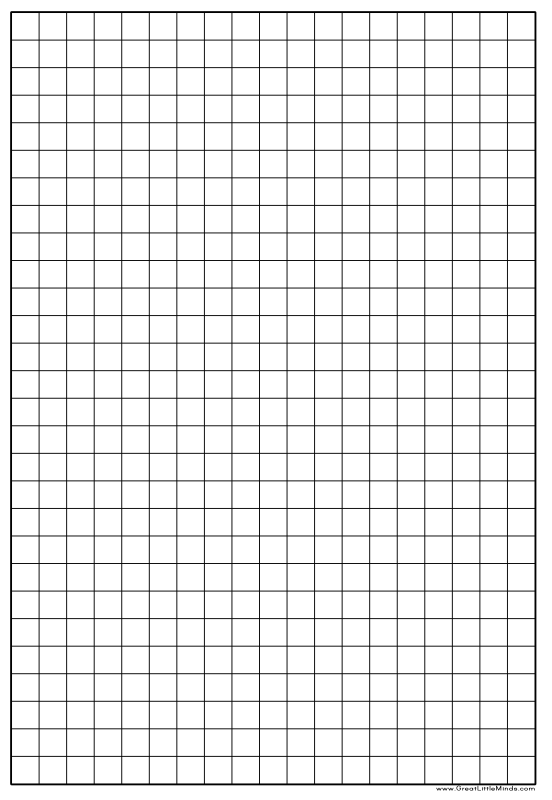 1cm x 1cm squares
ANSWER sheets
Please check your answers using the answer sheets on the next slide. 
If you have made a mistake, can you explain what you did wrong and what you should have done instead?
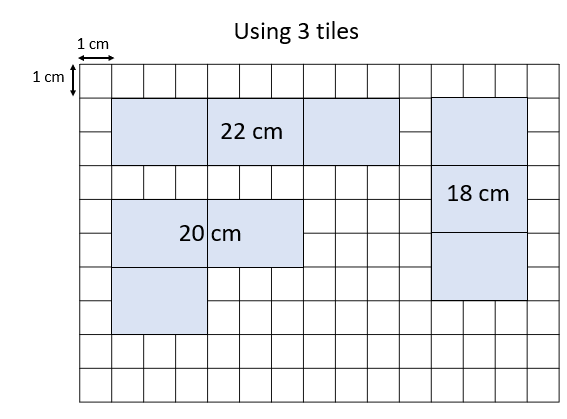 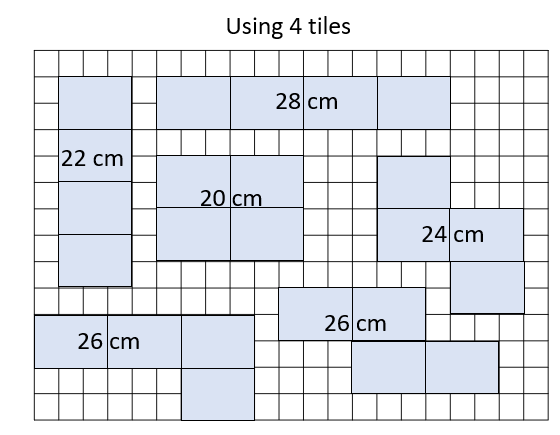